КОНЦЕПЦИЯ ЭКОЛОГИЧЕСКОГО ОБРАЗОВАНИЯ 
(в системе общего образования)
https://docs.edu.gov.ru/document/3da3f2dbd81de632a44729cf4fc40ea9/?ysclid=l7rekrr47k569964819
ФУМО, 29.04.2022
Е.Н. Дзятковская
д.б.н., профессор,
ведущий научный сотрудник ФГБНУ «Институт стратегии развития образования Российской академии образования»
dziatkov@mail.ru       http://partner-unitwin.net/
ХАРАКТЕРИСТИКИ КОНЦЕПЦИИ
Подготовлена Институтом стратегии развития образования 
       Российской академии образования

Результат опытно-экспериментальных исследований в 
модельных территориях с 2008 года, в 18 регионах страны.

        Роль российского сетевого партнерства педагогов  
«Учимся жить устойчиво в глобальном мире: 
Экология. Здоровье. Безопасность» 
       (Департамент образования г. Томска, 
кафедра ЮНЕСКО по изучению
        глобальных проблем Факультета глобальных процессов 
МГУ им. М.В. Ломоносова, 
Институт стратегии развития образования РАО)
ЕДИНСТВЕННАЯ НЕПРЕДМЕТНАЯ КОНЦЕПЦИЯ 
в системе общего образования
(особая значимость общего экологического образования,
специфика  дидактики общего образования)

КОНЦЕПЦИЯ отражает тенденции развития и 
процессы обновления всей системы общего образования
(новые ФГОС, разработка единых федеральных образовательных программ общего образования)

ЦЕЛЬ ЭКОЛОГИЧЕСКОГО ОБРАЗОВАНИЯ - формирование СОВРЕМЕННОЙ ЭКОЛОГИЧЕСКОЙ КУЛЬТУРЫ (ЭКОЛОГИЧЕСКОЙ КУЛЬТУРЫ ДЛЯ УСТОЙЧИВОГО РАЗВИТИЯ)
(реализация 172-ФЗ «О стратегическом планировании в Российской Федерации», ст.3, пп.1,24)
КОНЦЕПЦИИ  1982, 1991, 2010, 2022  гг
ЭВОЛЮЦИЯ ЦЕЛЕЙ

Природоохранное образование – любовь и бережное отношение к природе

Охрана окружающей среды

Изучение основ науки экология

Ответственное отношение к охране окружающей среды

Функциональная грамотность, компетенции 

Экологическая культура обучающихся
традиции отечественного экологического образования не утрачивают своей значимости, но переосмысливаются в условиях новой реальности.
«…Экологическое образование как изучение основ науки экологии рассматривается как необходимое, но недостаточное условие формирования экологической культуры. Его содержание дополняется источниками из области философии, литературы, искусства, права, этики, народного творчества, исторического и краеведческого материала. Возрастает мировоззренческая функция экологического образования.
Экологическое образование становится платформой образования в интересах устойчивого развития – генеральной гуманитарной стратегии человечества в XXI веке. Расширяются представления об экологической культуре, КАК необходимом условии перехода нашей страны к экологически безопасному социальноэкономическому развитию на основе изменения мировоззрения и поведения людей».
Выполняет в системе общего образования интегрирующую (1), культуротворческую (2) и мировоззренческую (3) роли
ЭКОЛОГИЧЕСКАЯ КУЛЬТУРА ДЛЯ УСТОЙЧИВОГО РАЗВИТИЯ –
ИНТЕГРАЛЬНЫЙ РЕЗУЛЬТАТ ВСЕГО 
ОБЩЕГО ОБРАЗОВАНИЯ

Недостаточность 
КОНСТРУИРОВАНИЯ ЭКОЛОГИЧЕСКОГО ОБРАЗОВАНИЯ
В РАМКАХ ПРЕДМЕТНОЙ ДИДАКТИКИ

  Ограниченность  экологизации предметными границами 
Мировоззренческий пробел. Редукционизм. Фрагментарность.
  Приоритет функциональной грамотности и компетенций. Забыта категория «образованности» 
(образование – сумма специальных  знаний, образованность – просвещенность, культура) 
      Экологическое воспитание оторвано от патриотического, гражданского, нравственного
     Нет достоверных инструментов контроля результатов (эмпиричность)
ОСОБЕННОСТИ ДИДАКТИКИ 
ЭКОЛОГИЧЕСКОГО ОБРАЗОВАНИЯ 
В СИСТЕМЕ ОБЩЕГО ОБРАЗОВАНИЯ
ВОСТРЕБУЕТСЯ:

КУЛЬТУРОЛОГИЧЕСКАЯ ТЕОРИЯ СОДЕРЖАНИЯ

ДИДАКТИКА СКВОЗНОГО (ТРАНСПРЕДМЕТНОГО) СОДЕРЖАНИЯ,
СТРУКТУРА КОТОРОГО ОТЛИЧАЕТСЯ ОТ ПРЕДМЕТНОГО
ОБЩЕЕ  ЭКОЛОГИЧЕСКОЕ ОБРАЗОВАНИЕ – 
интегрированная естественнонаучно-гуманитарная область 
фундаментальных и прикладных экологических знаний
КОНЦЕПЦИЯ ЭКОЛОГИЧЕСКОГО ОБРАЗОВАНИЯ
(в системе общего образования – 2022)

 междисциплинарность
(педагогика, психология, культурология,
семиотика и герменевтика)

  дидактика транспредметности

  базовая модель экологической культуры 
личности, как  интегрального  результата 
всего общего образования

  способы ее формирования 
 
  критерии и показатели
ИЗМЕНЕНИЕ ПРЕДСТАВЛЕНИЙ О ПОДХОДАХ К 
ФОРМИРОВАНИЮ ЭКОЛОГИЧЕСКОЙ КУЛЬТУРЫ,
как интегрированного результата всего 
общего образования  (ГЗ министерства Просвещения РФ)
метаязык,
базовая модель экологической культуры личности,
культурологические критерии педагогических показателей,
система педагогических показателей экологической культуры;
модель мониторинга; 
теория общепредметной экологизации;
модели (варианты) общепредметной экологизации
(ситуационная – И.М.Осмоловская;
технологическая – Е.Н.Дзятковская, В.В.Пустовалова;
мотивационно-установочная – Е.Н. Дзятковская)
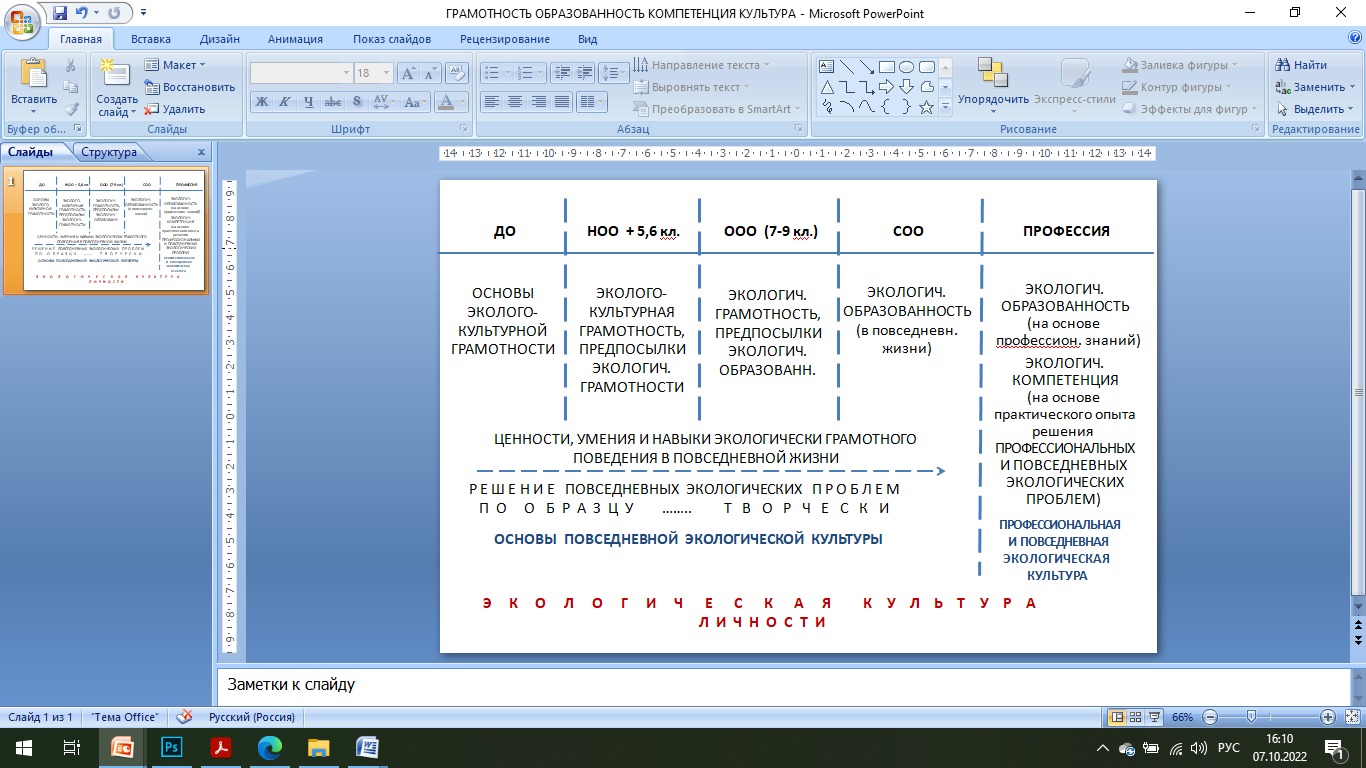 (ГЗ министерства Просвещения РФ)
НЕОБХОДИМОСТЬ
УПРАВЛЕНЧЕСКИХ ДЕЙСТВИЙ ПО СИСТЕМНОМУ включению планируемых результатов, механизмов, показателей во  
все обязательные федеральные документы/требования  общего образования
Методические рекомендации для руководителей 
общеобразовательных организаций
по реализации концепции

Методические материалы для руководителей 
органами управления образованием 
по реализации концепции
Спасибо за внимание!
ЭКОЛОГИЧЕСКОЕ ОБРАЗОВАНИЕ направлено на формирование современной экологической культуры личности,
выполняет в системе общего образования интегрирующую (1), культуротворческую (2) и мировоззренческую (3) роль: 

выходит за рамки изучения только основ биоэкологии, географии и вопросов охраны природы, устанавливает связи всех учебных предметов и видов деятельности обучающихся, как естественнонаучной, так и социально-гуманитарной (история культуры, литература, этика, эстетика, обществознание), и технологической  направленности, на основе понимания, интерпретации и осмысления их содержания с позиции  экологического императива и принципов биосферосовместимого образа жизнью;
2) создает условия для культурной самоидентификации обучающихся, присвоения ими традиционных российских духовно-нравственных ценностей  (жизнь, природа, Родина, семья, …), понимания вклада российской культуры и отечественной науки в становление и развитие науки о биосфере и устойчивом развитии, планетарной роли России по поддержанию равновесия биосферы в качестве экологического донора планеты, воспитания моральной ответственности за личный вклад в сбережение эколого-культурного и природного наследия народов России, сохранение окружающей природной среды, обеспечение безопасности и здоровья человека; освоение новых культурных универсалий (устойчивого развития); распространения современной экологической культуры в интересах устойчивого развития;
(3) формирует у обучающихся естественнонаучно-гуманитарную картину мира в его целостности на основе теории универсального эволюционизма;  понимание всеобщности связей и взаимозависимостей в глобальном мире ограниченных ресурсов; иерархическую систему ценностей и осмысленную внутреннюю позицию личности, отражающие результаты экологического, патриотического, гражданского и нравственного воспитания  обучающихся.